Gráficos Estadísticas Crediticias TrimestreJulio – Septiembre 2024
Dirección Planeación Estratégica
Sección de Estadísticas
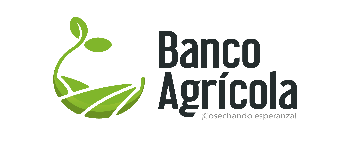 Monto Formalizado de Arroz por Meses
Julio – Septiembre 2024
(En Millones RD$)
Gráfica No. 1
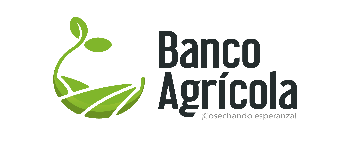 Montos  Programado y Formalizado
por Sub-Sectores  
Julio - Septiembre 2024
Gráfica No. 2
(Sub-Sectores)
(En Millones RD$)
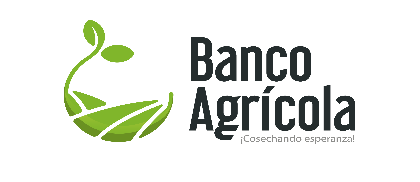 Monto Formalizado por Regionales 
Julio - Septiembre 2023-2024
Gráfica No. 3
(En Millones RD$)
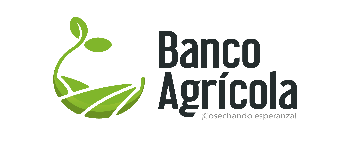 Participación Porcentual del Monto Formalizado
 Por Sub-Sectores
Julio - Septiembre 2024
Gráfica No.4
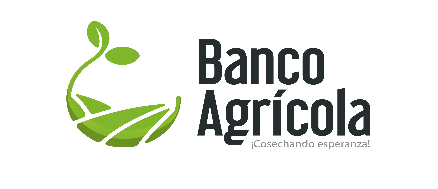 Montos Desembolsado y Cobrado por Regionales
Julio - Septiembre 2024
(En Millones RD$)
Gráfica No.5
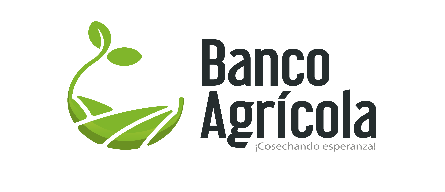 Comparativo de los Recursos Ejecutados 
Julio - Septiembre 2023-2024
(En Millones RD$)
Gráfica No. 6
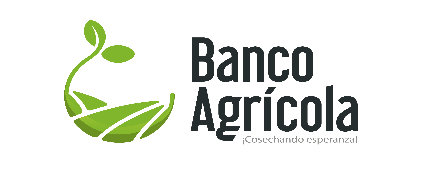 Ejecución de los Programas de Préstamos,
Desembolsos y Cobros
Julio - Septiembre 2024
Gráfica No. 7
(En Millones RD$)
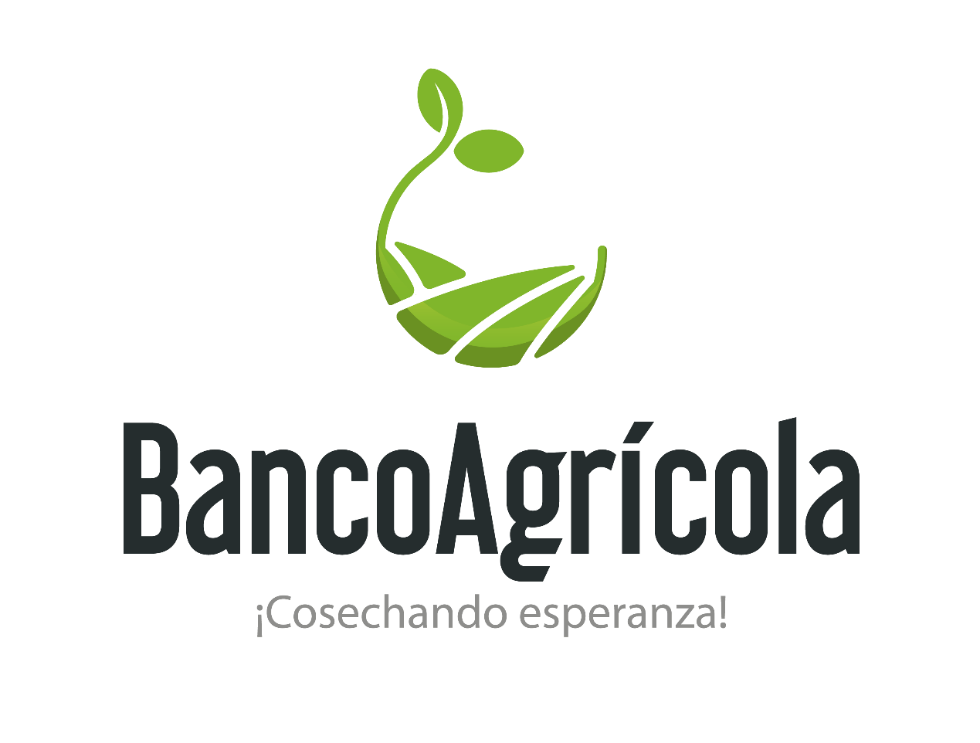 Financiamiento a Tasa 0%
Trimestre 
Julio - Septiembre 2024
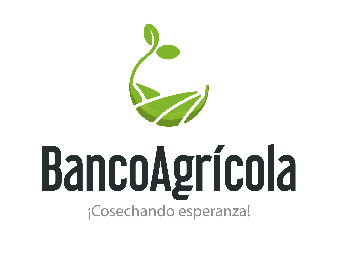 Financiamiento a Tasa 0%
Julio - Septiembre 2024
Gráfica No. 8
(En Millones RD$)
Planeación Estratégica-Sección de Estadística.
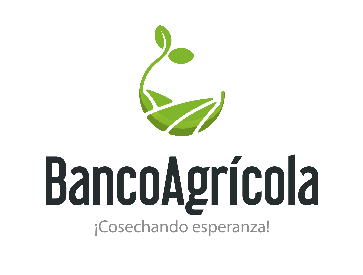 Préstamos Formalizados según Renglones 
Tasa 0%
Julio - Septiembre 2024
Gráfica No. 9
Planeación Estratégica-Sección de Estadística.